ARTWORK by Lin Zihao
Coastal Connection by Bianca Gardiner
21 SEPTEMBER 2023 | WIPO CONVERSATION
Access to training data: COPYRIGHT INFRINGEMENT
LUKE HAWTHORNE, King & WOOD MALLESONS
Common Ground by Bianca Gardiner
1
COPYRIGHT INFRINGEMENT BASICS
Copyright INFRINGEMENT BASICS
What can be protected by copyright?
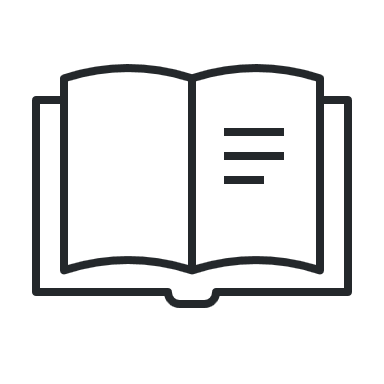 Artistic works e.g. paintings, drawings, photographs, sculpture.
Literary works e.g. novels, poems, plays, reference works, news articles.
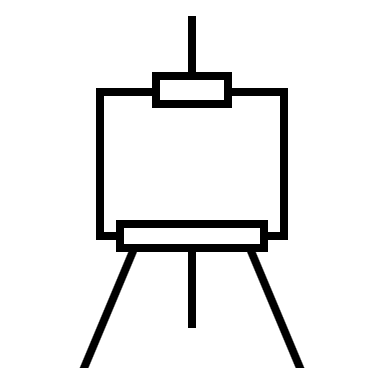 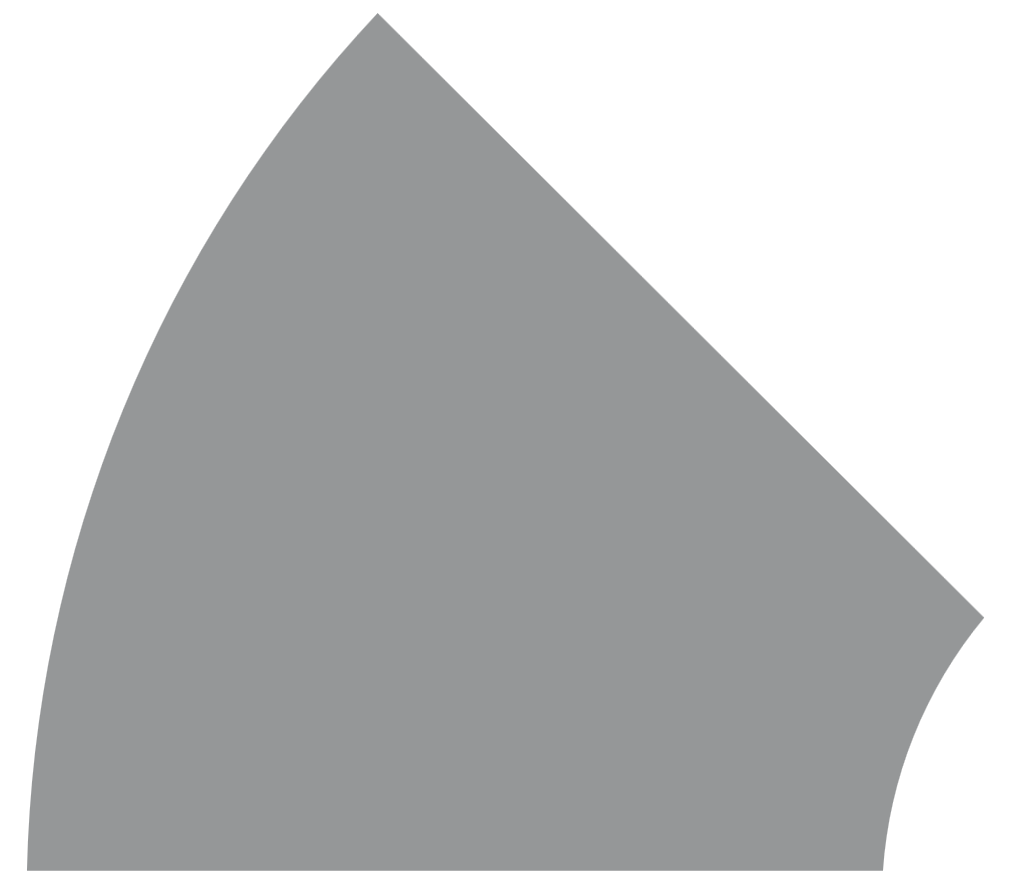 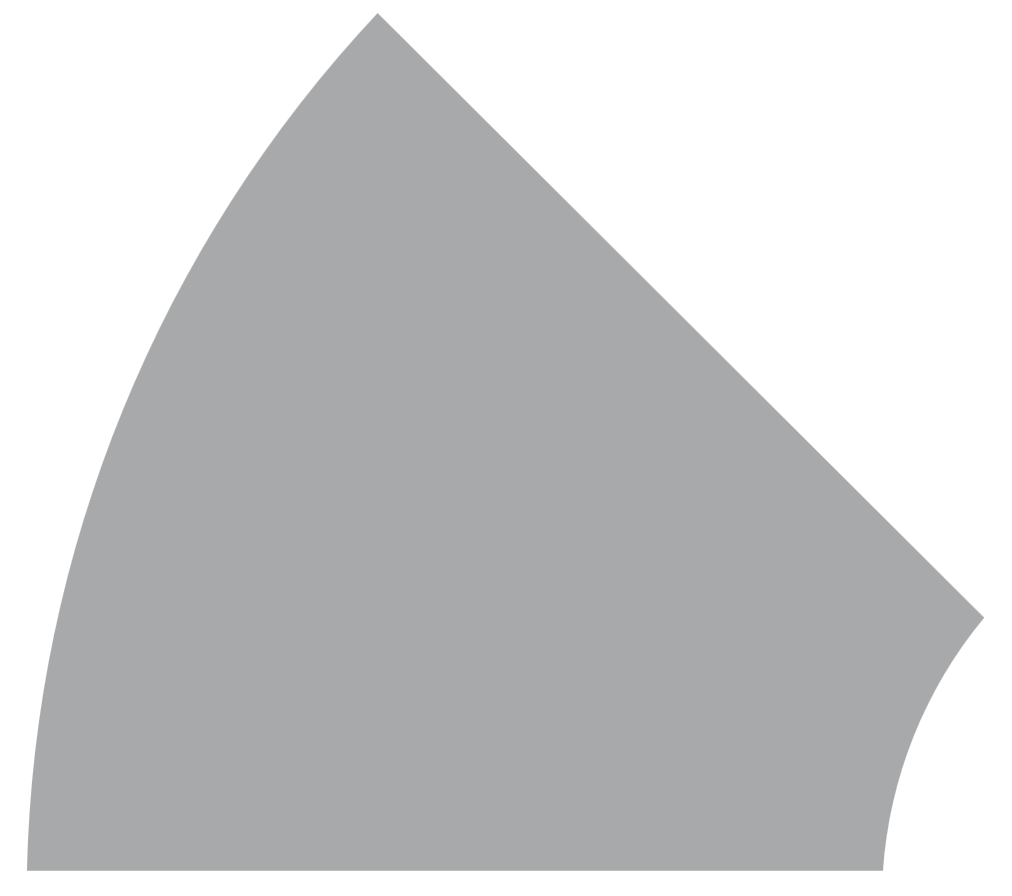 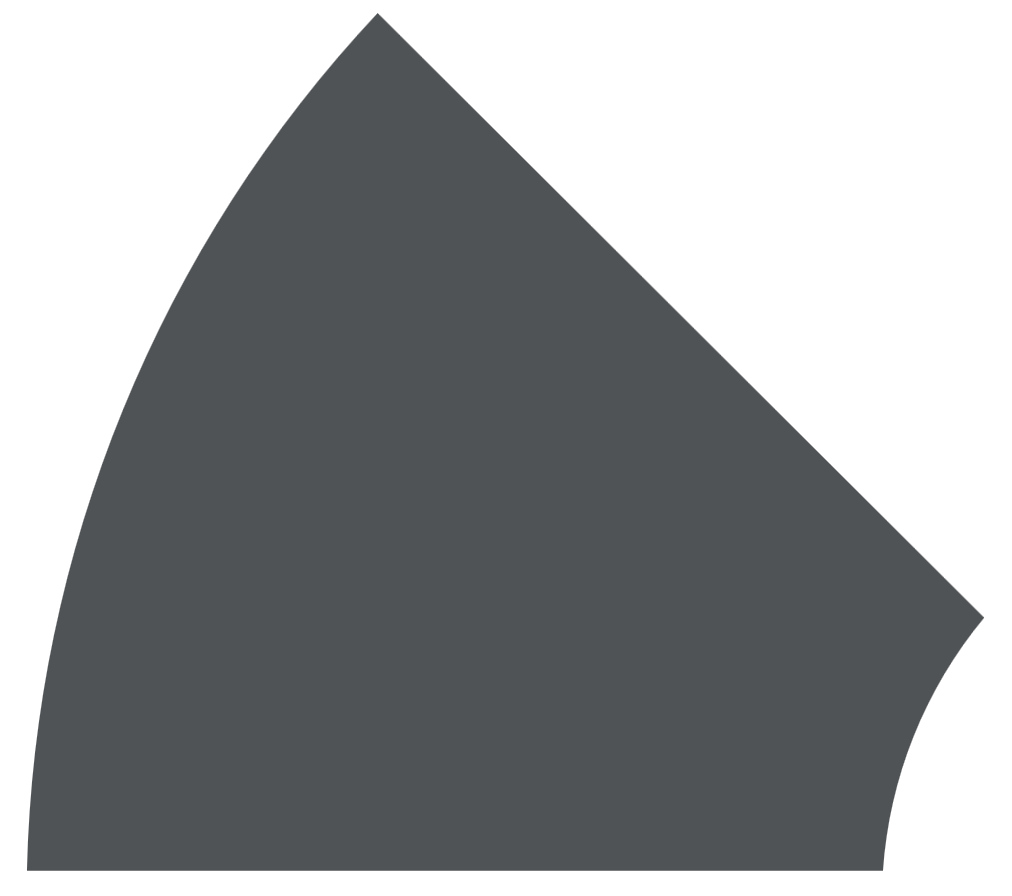 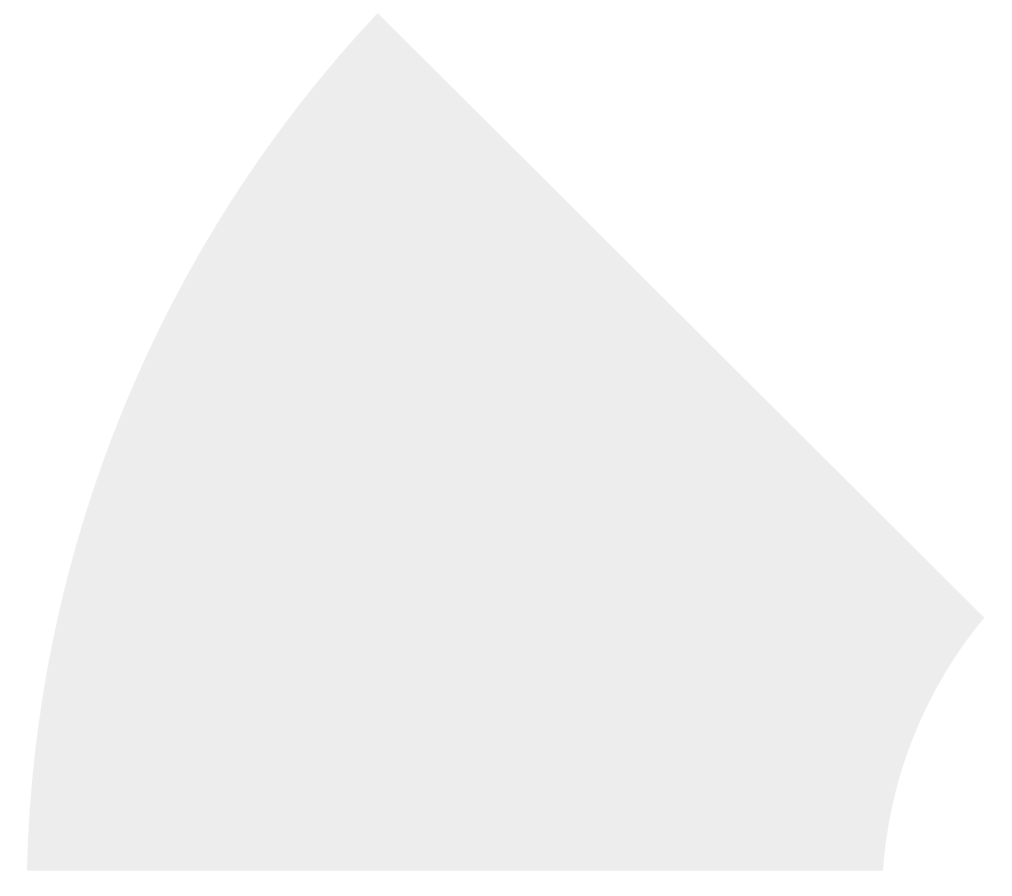 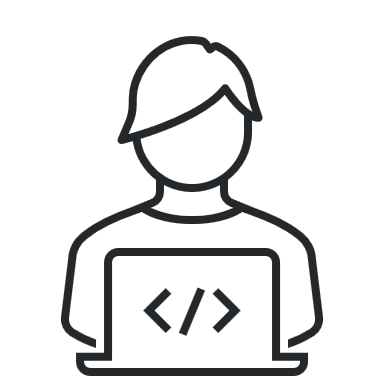 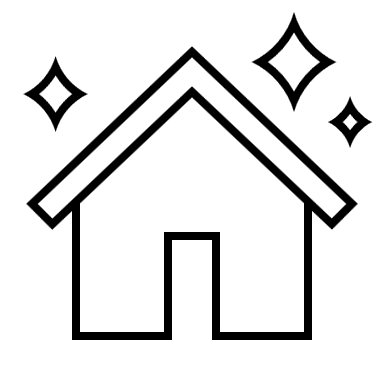 Computer software, databases.
Architecture.
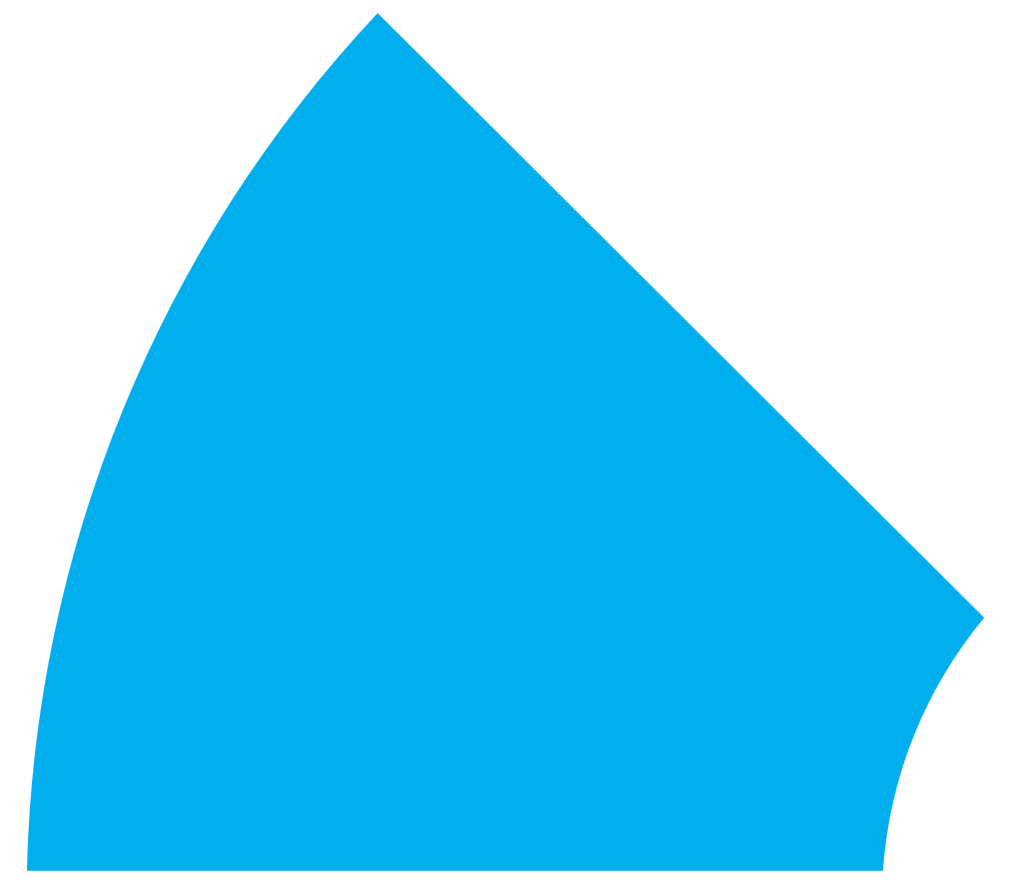 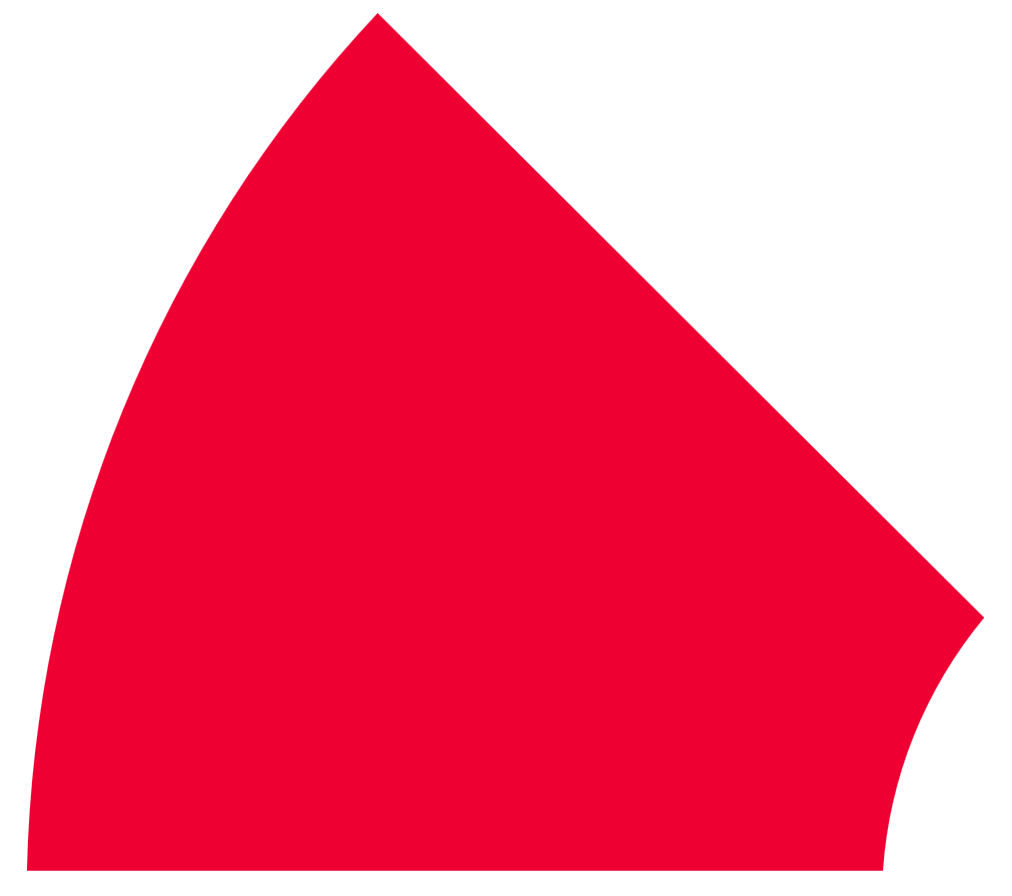 Films, musical compositions, choreography, sound recordings, radio & TV broadcasts.
Maps, technical drawings, advertisements
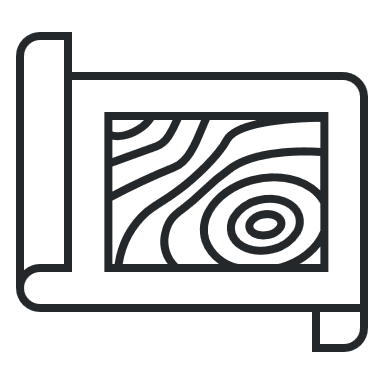 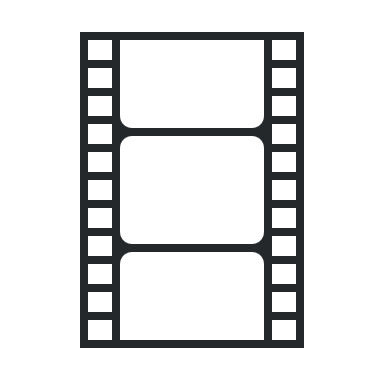 EXPRESSIONS NOT IDEAS.
3
Copyright INFRINGEMENT BASICS
What rights does copyright provide?
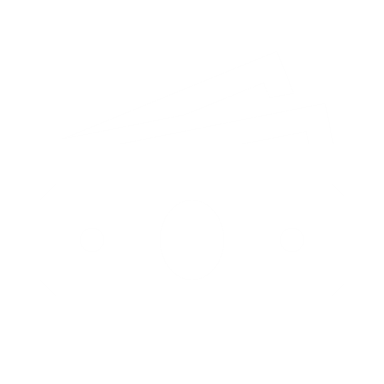 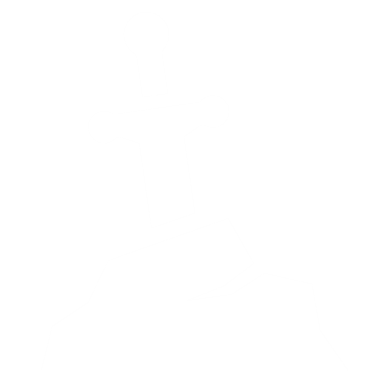 ECONOMIC RIGHTS
MORAL RIGHTS
Authorise or prevent:
reproduction of the work in various forms, e.g. as printed publications or sound recordings
distribution of copies of the work
public performance of the work
communication of the work to the public
translation of the work into other languages
adaptation of the work, e.g. turning a novel into a screenplay.
The right to claim authorship of a work, a.k.a. the right of attribution.
The right to object to any distortion or modification of a work, or other derogatory action in relation to a work, that would be prejudicial to the author's honour or reputation, a.k.a the right of integrity.
4
COPYRIGHT INFRINGEMENT BASICS
SUBSTANTIAL PART
You do not have to copy the whole of a work to infringe. 
In many jurisdictions, this is qualitative: a relatively small but vital part of the original work can be considered a substantial part if its importance to the overall work is substantial. 
However, small excerpts or insignificant portions of works or subject-matter might be legally be reproduced if the “part” is not “substantial”.
5
Scar Tree Country-Home by Cara Shields
COPYRIGHT INFRINGEMENT BASICS
OBJECTIVE SIMILARITY
Infringements must still “read/look the same”!
Objective / substantial similarity examines whether the two works are substantially similar in terms of their expression, structure, and overall feel, rather than focusing on the mere similarity of ideas or themes. 
This means that copyright protection extends to the specific way an idea is expressed, not the idea itself.
6
Connection Pathways by Cara Shields
COPYRIGHT INFRINGEMENT BASICS
CAUSAL CONNECTION
In order to establish copyright infringement, it is necessary to establish that there is a causal connection between the allegedly infringing material and the copyright work. 
The allegedly infringing material must have been derived from the copyright work in some way in order for there to have been an infringement, even if it occurred indirectly or subconsciously. 
If there is no link between the original work, there will be no infringement.
7
The Three Sisters by Bianca Gardiner
Gunya (My Home) by Goompi
3
LITIGATION
LITIGATION & CHALLENGES
WHERE IS the INFRINGEMENT?
CREATING
OUTPUTS
CHALLENGES IN LITIGATION
STABLE DIFFUSION
FAIR USE?
“DIFFUSION”
CAUSAL CONNECTION
AI developers have long asserted that “fair use” protects them in the event that their systems were trained on licensed content. 
This doctrine enshrined in U.S. law permits limited use of copyrighted material without first having to obtain permission from the rightsholder.
Jurisdictional challenges!
With few exceptions, there is no way to recreate the images used in the model based on the facts about them that are stored.
Mathematically speaking, Stable Diffusion cannot be storing substantial parts or copies of all of its training image.

Source: Kit Walsh, EFF
Issues of proof and evidence.

Stability AI argues that the artists “fail to identify a single allegedly infringing output image, let alone one that is substantially similar to any of their copyrighted works.”

Source: Pesala Bandara, PetaPixel
10
wIPO CONVERSATION
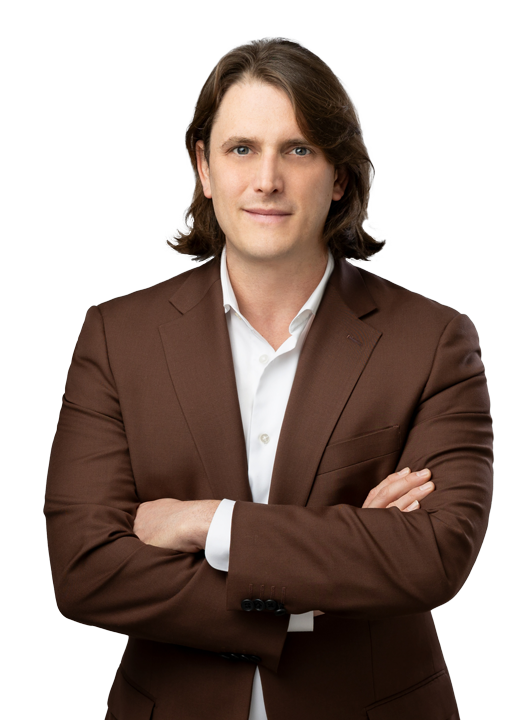 THANK YOU!
LUKE HAWTHORNE, KING & WOOD MALLESONS, SYDNEY, AUSTRALIA